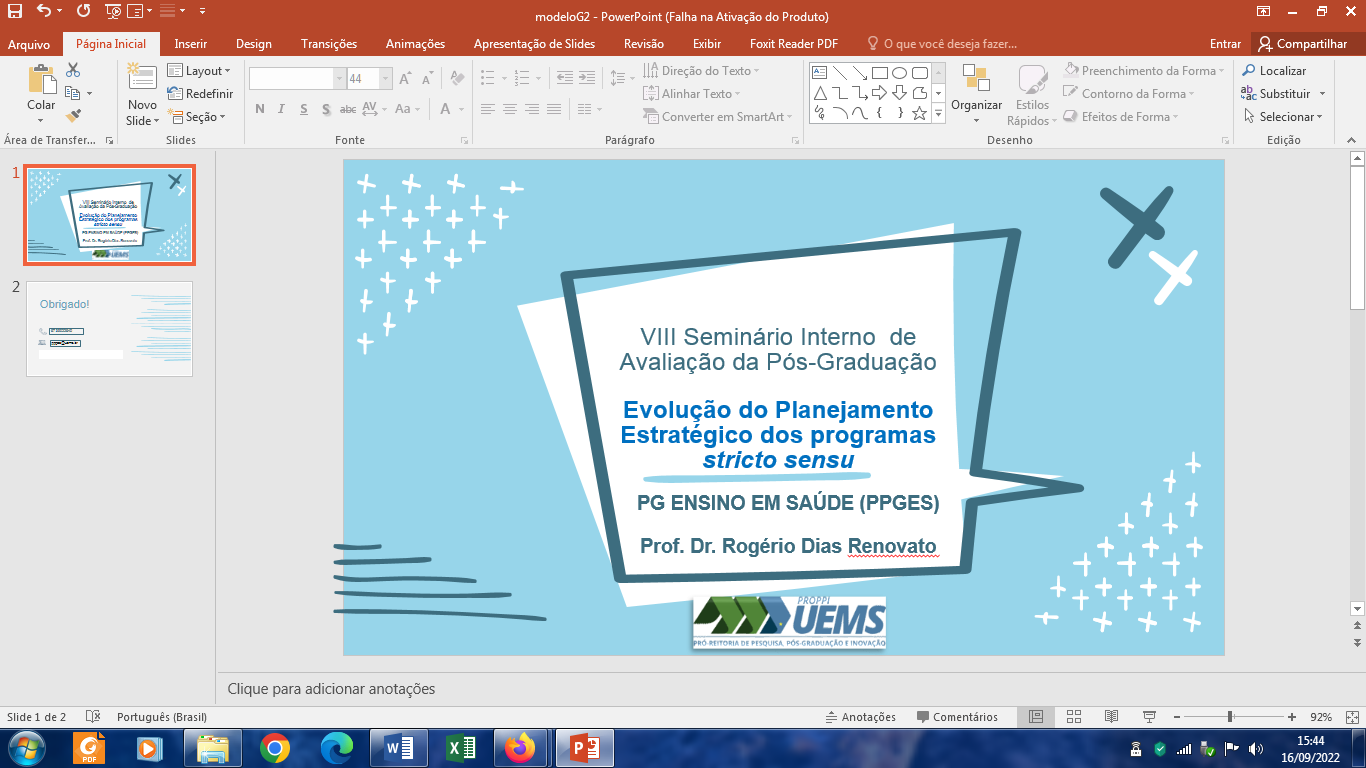 Planejamento Estratégico do PPGES
Neste ano, prosseguimos com as atividades de acompanhamento dos egressos do PPGES
Oficina de autoavaliação no VIII SIMPÓSIO DE ENSINO EM SAÚDE – outubro de 2022
Construção da proposta de Doutorado Profissional
Internacionalização em discussão.
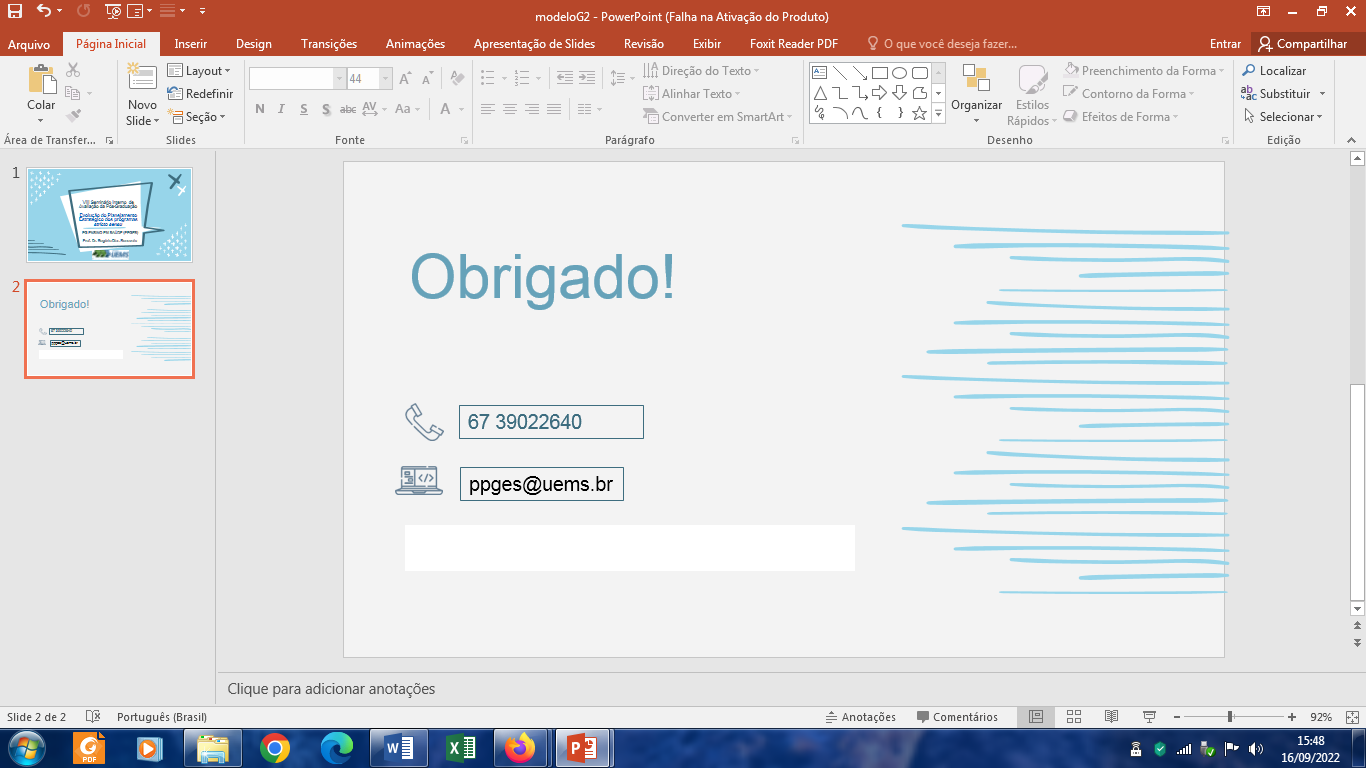